Использование информационно-коммуникационных технологий в логопедической работе с детьми дошкольного возраста
Работа выполнена учителем–логопедом МБДОУ детского сада № 31 г. Пензы
Мирошниченко А.А.

2018г.
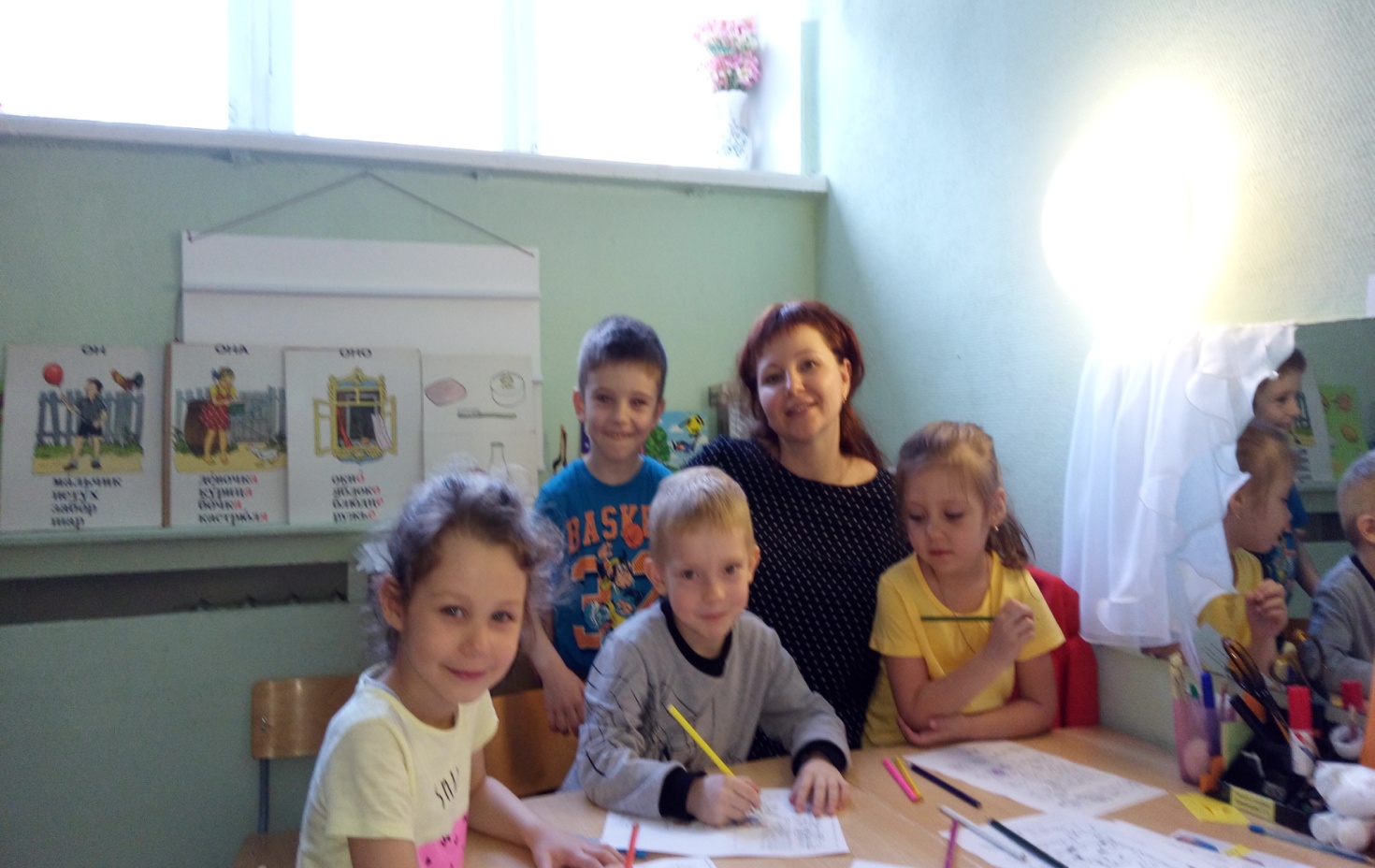 Логопедические занятия способствуют постепенному развитию всех компонентов речи и подготовке к школе.
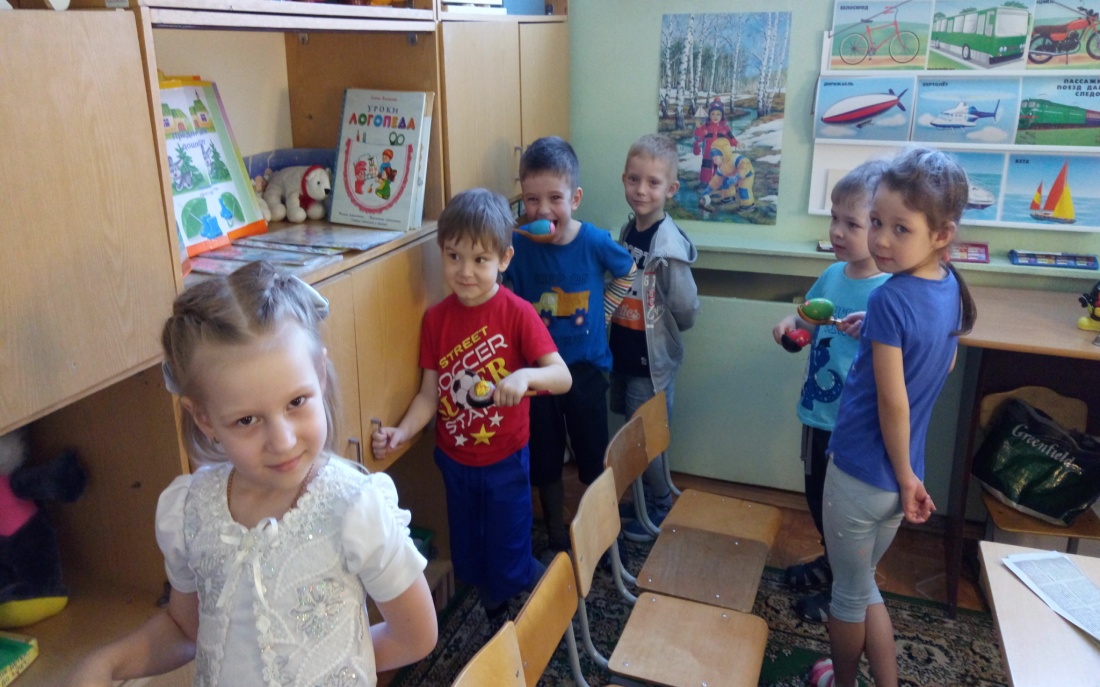 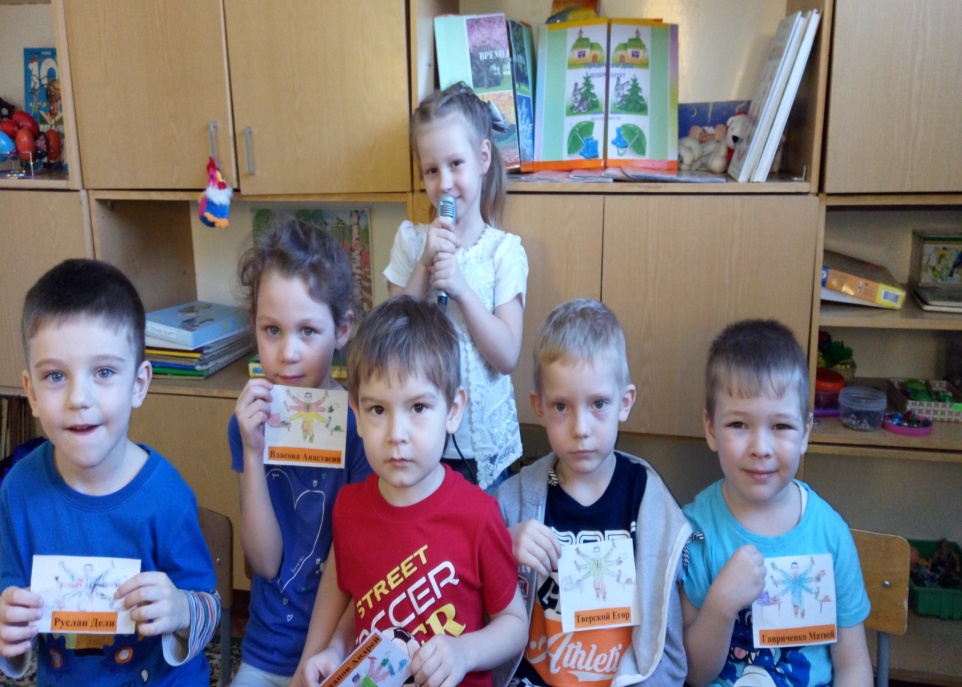 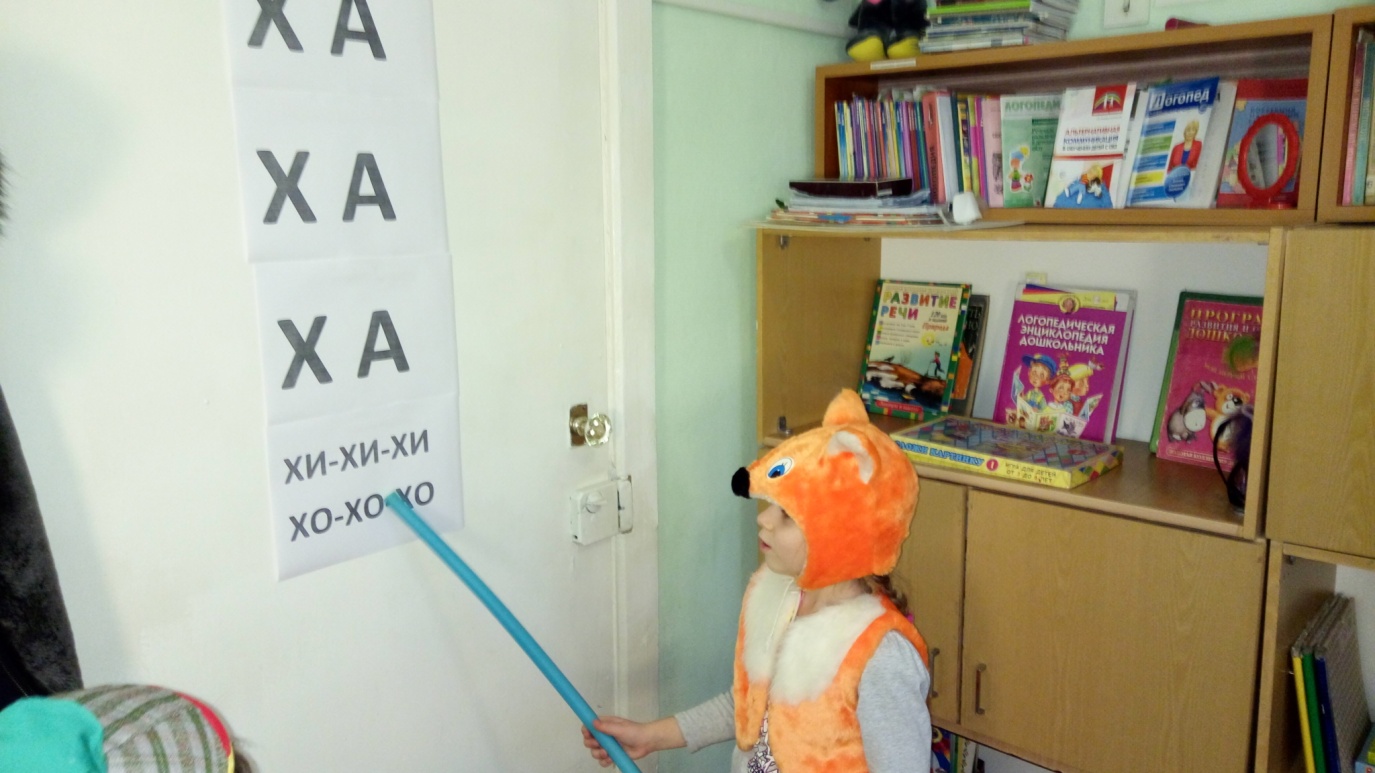 Одна из главных задач логопеда - поиск и разработка  новых, более эффективных методов и приёмов работы с детьми.
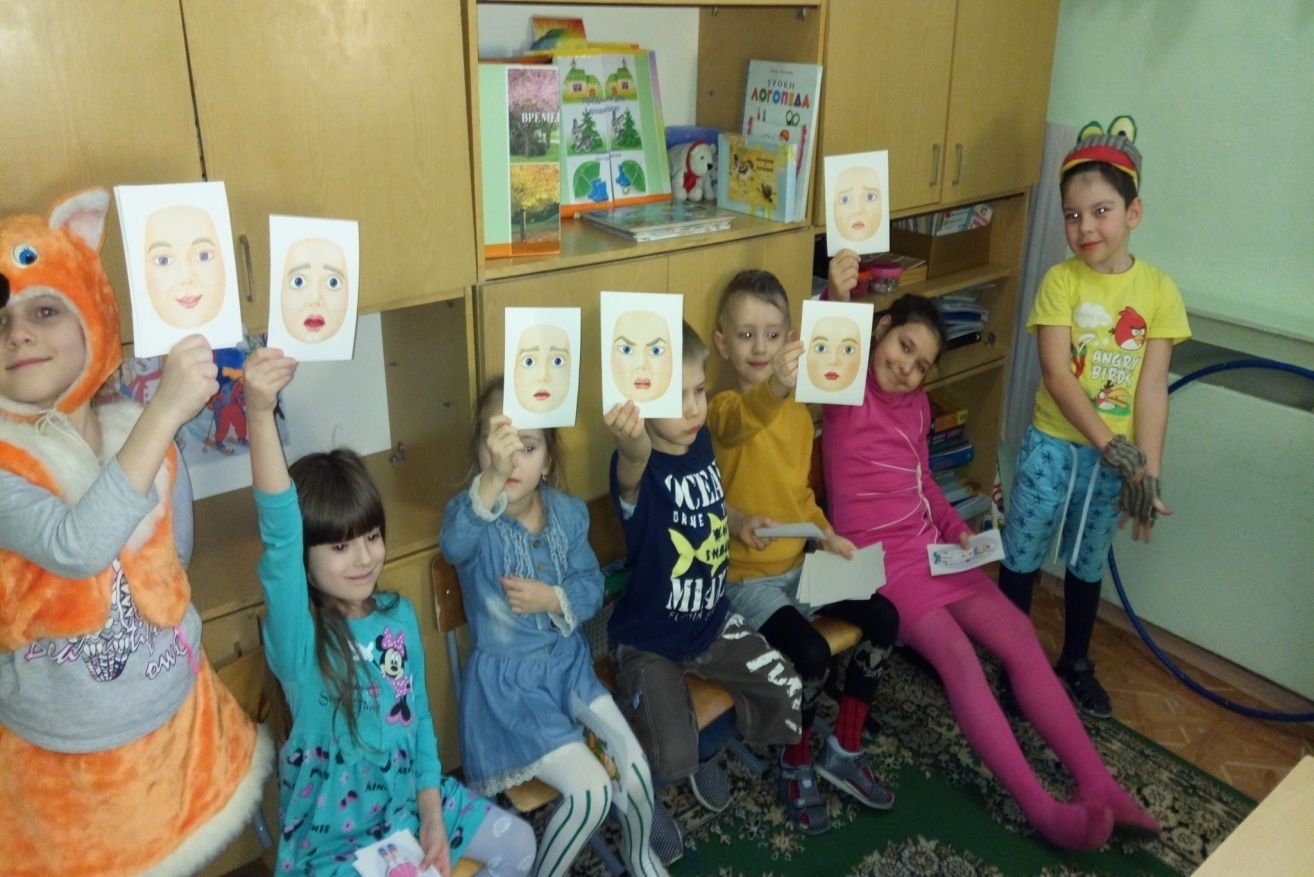 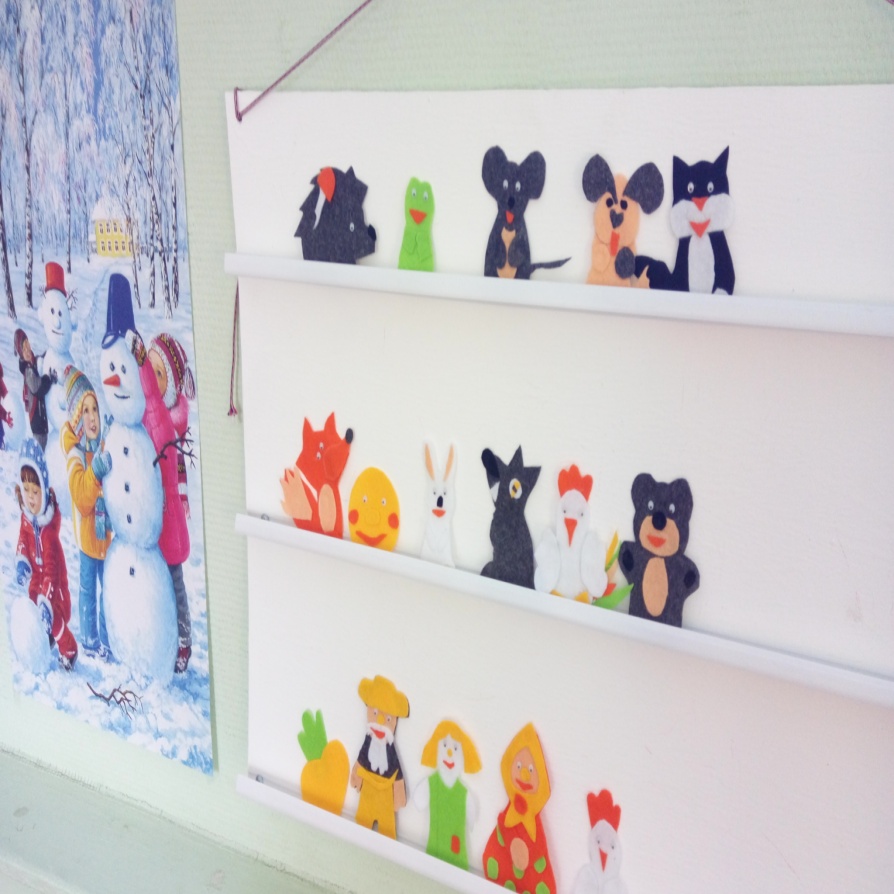 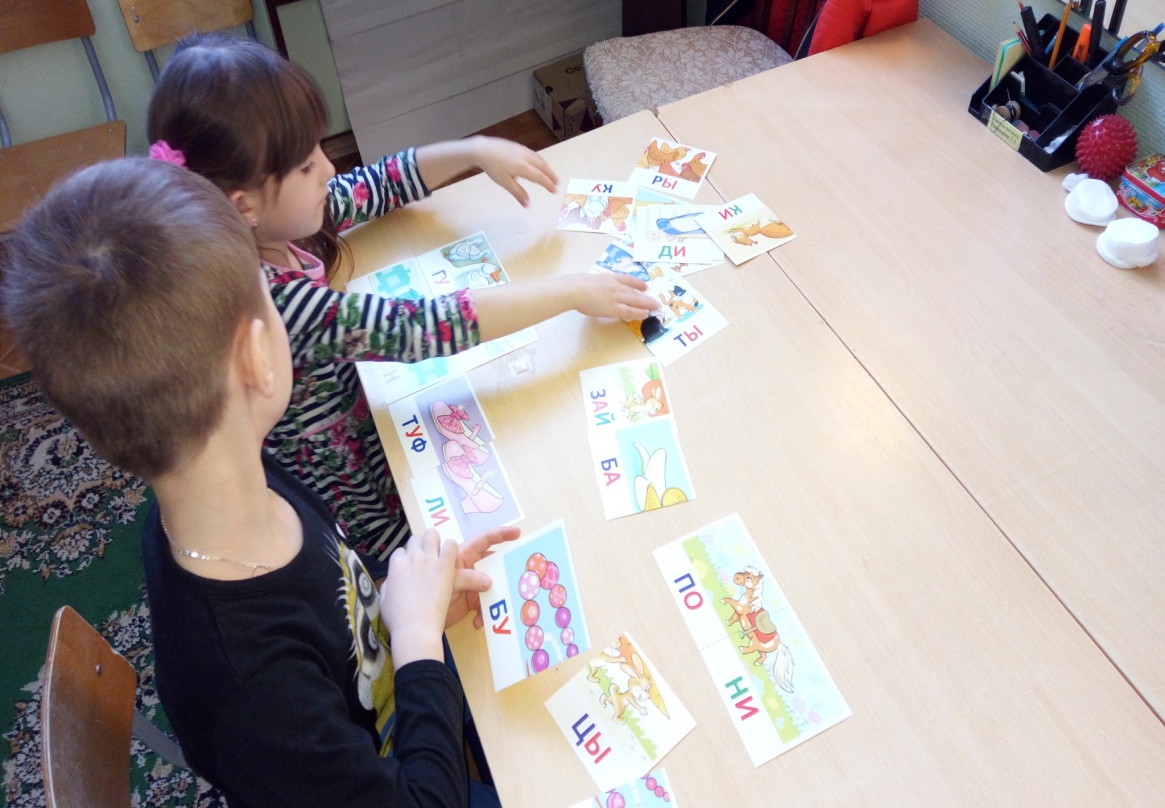 Проведение на подгрупповых и индивидуальных логопедических занятиях специально подобранных игр, создаёт максимально благоприятные условия для развития детей.
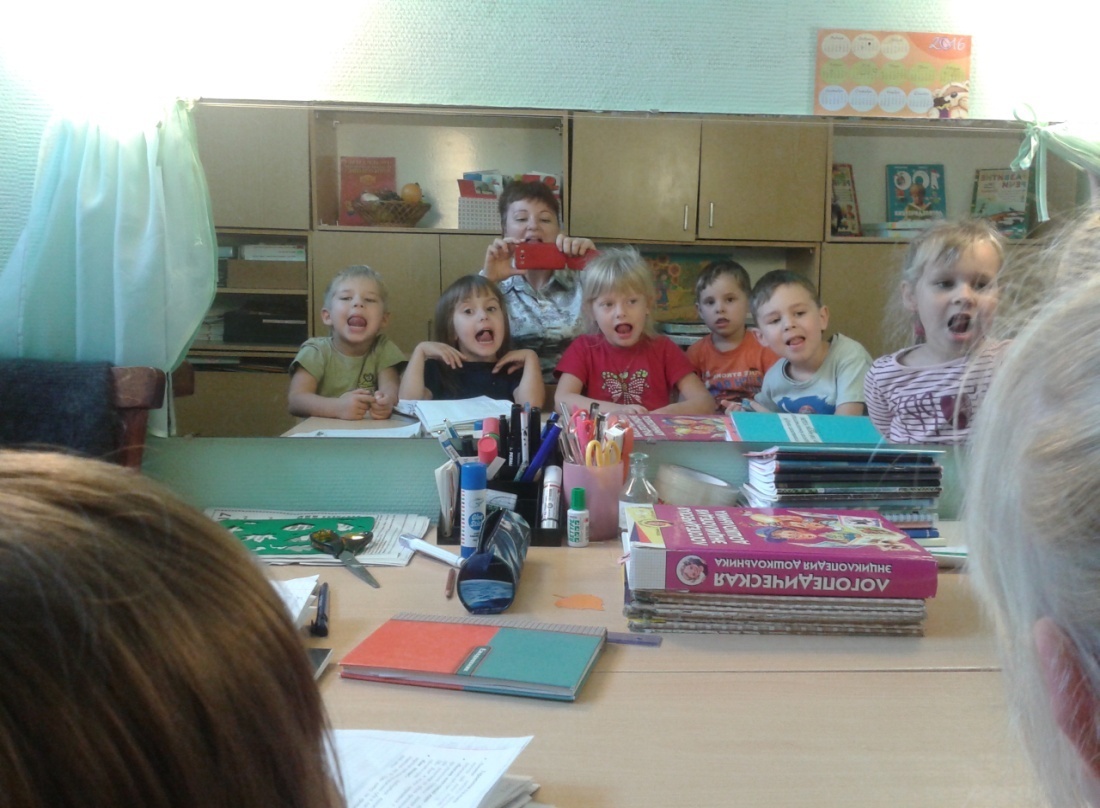 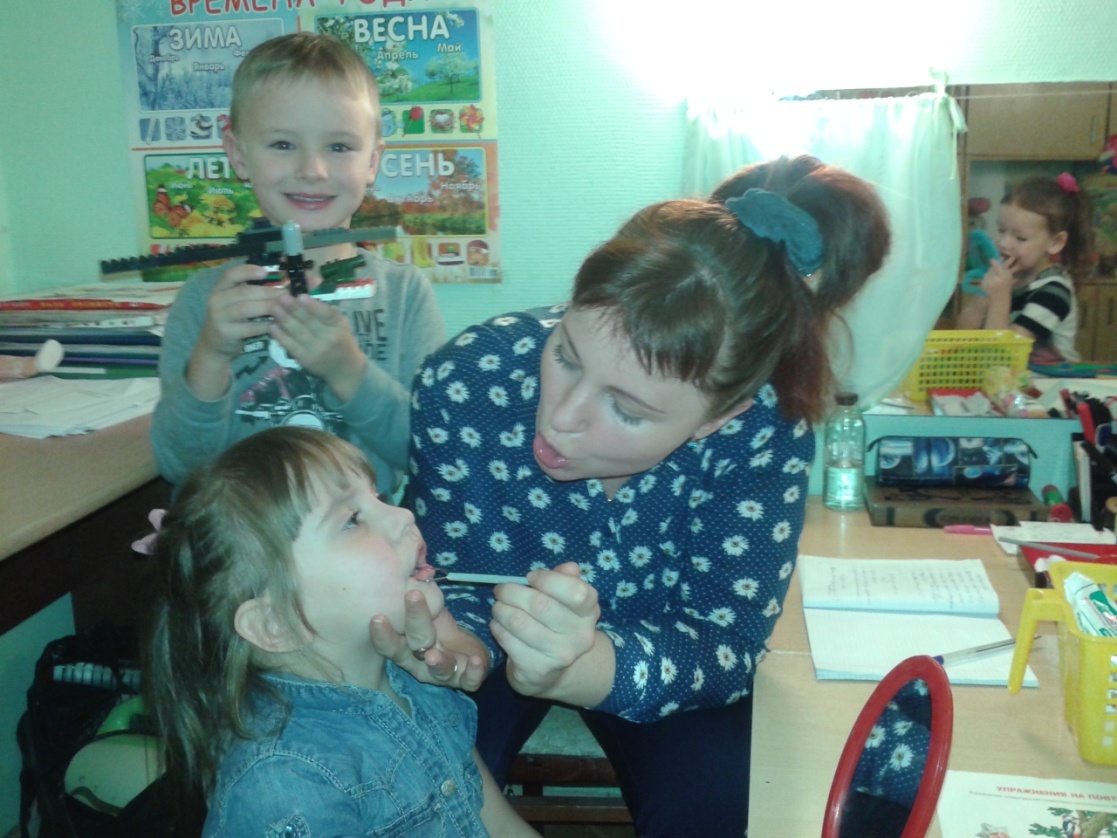 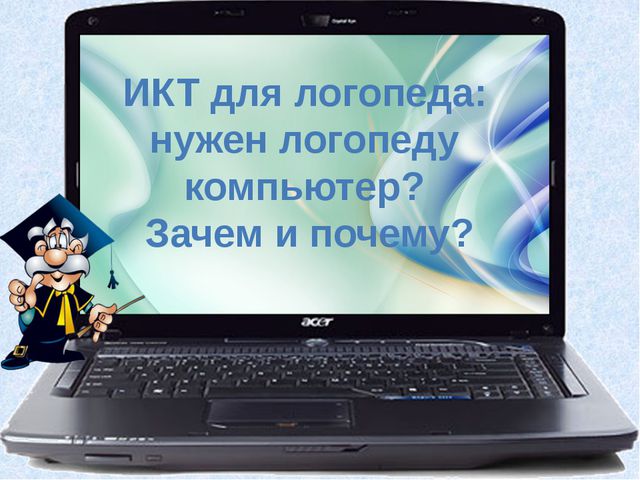 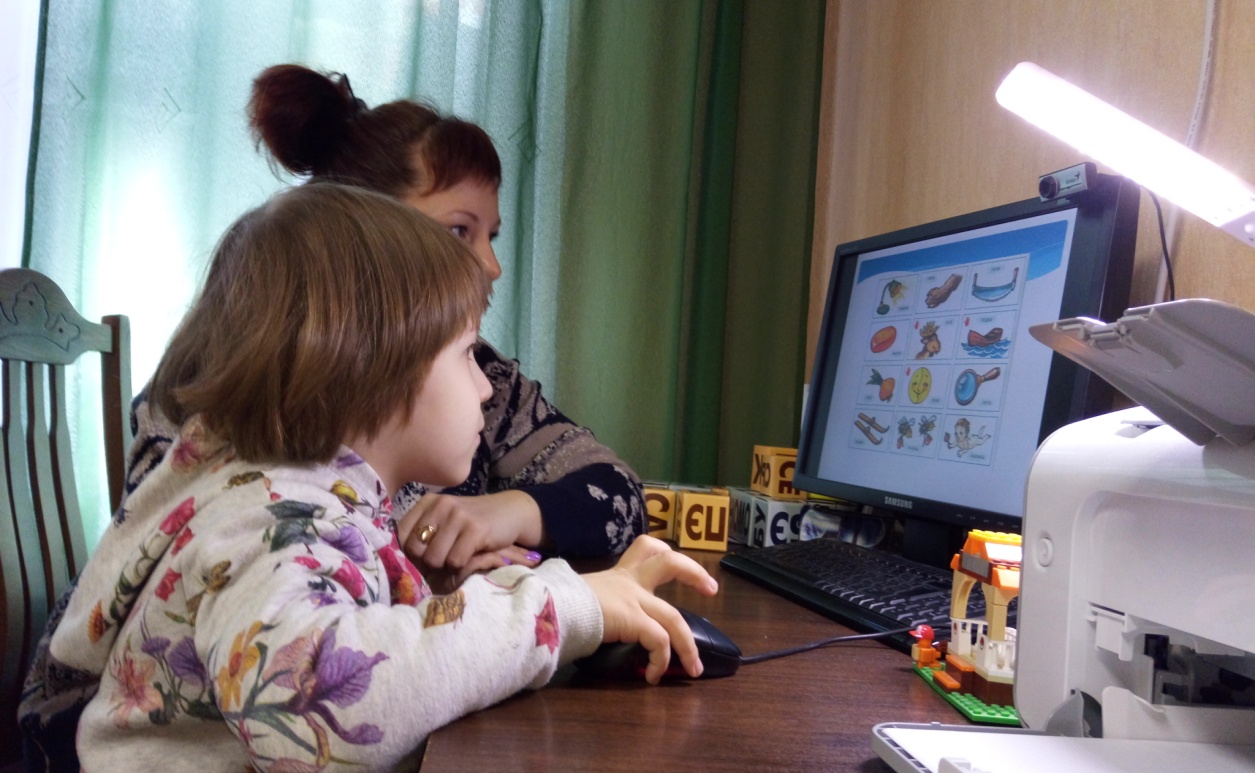 Информационно–коммуникационные технологии позволяют:
- развивать фонематические процессы;- мелкую моторику;- способствуют активизации у детей концентрации внимания, памяти, мышления;- расширяют словарный запас и кругозор детей;- увеличивают речевую активность;- формируют навыки правильной речи.
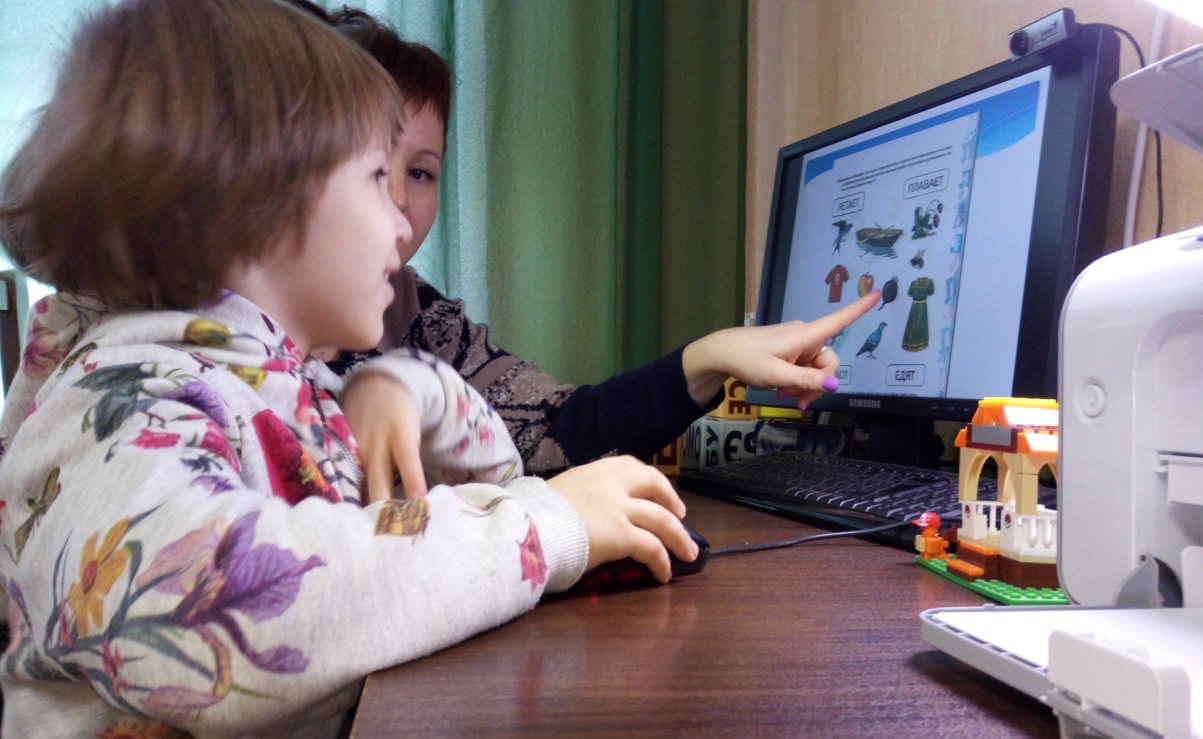 Преимущества использования ИКТ В РАБОТЕ УЧИТЕЛЯ -ЛОГОПЕДА
1.Информационная ёмкость.
2.Компактность.
3.Доступность.
4.Наглядность.
5.Эмоциональная привлекательность.
6.Мобильность.
7.Многофункциональность.
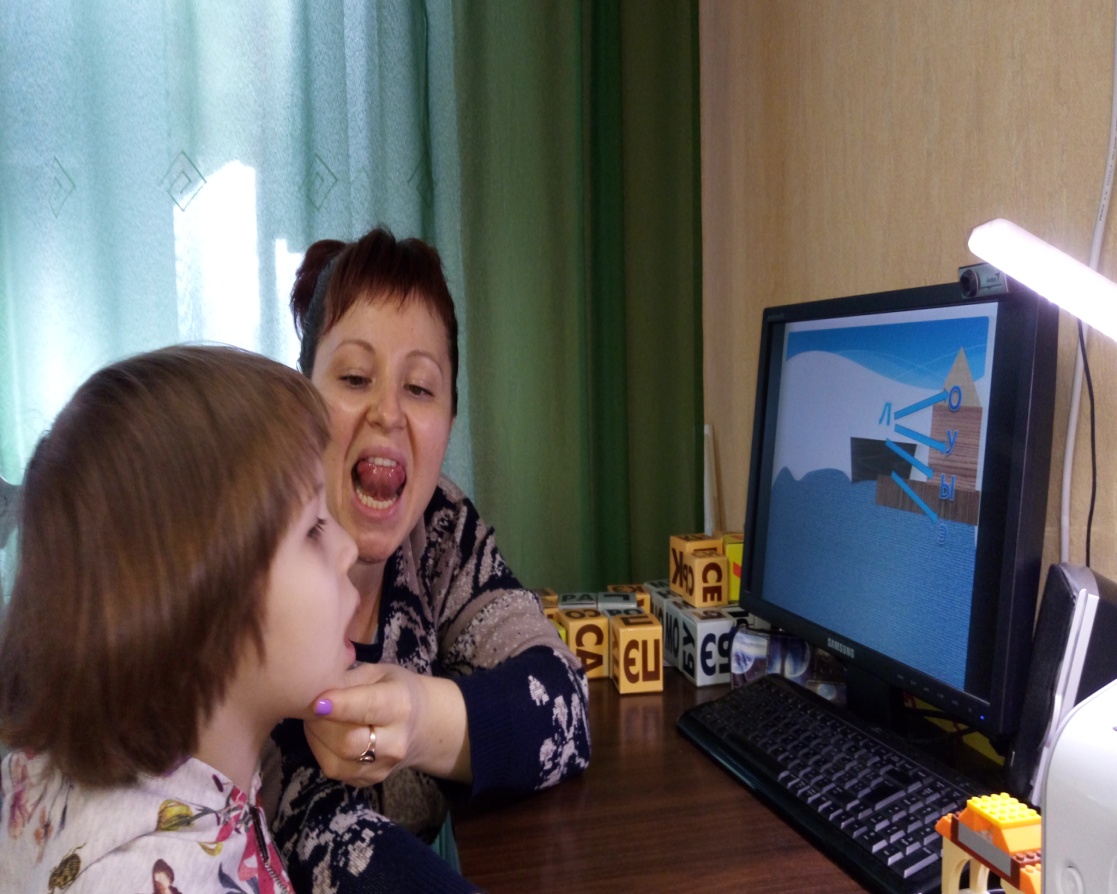 Приёмы   автоматизации звука л.
Работа выполнена учителем–логопедом МБДОУ детского сада № 31 г. Пензы
Мирошниченко А.А.

2018г.
Цель: автоматизация звука л в слогах, словах и предложениях.
Задачи:
 закрепление навыка произношения звука л в слогах, словах , предложениях;
 развитие фонематического слуха;
 формирование навыка самоконтроля за собственной речью;
 развитие внимания, памяти, мышления.
л
А
О
У
Ы
э
л
Автоматизация звука л  в слогах
гла-гла-гла
Пла-пла-пла
Дла-дла-дла
Фла-фла-фла
Ала-оло-элэ
Оло-улу-ала
Ылы-оло-ало

Ал-ал-ал
Ол-ол-ол
Ул-ул-ул
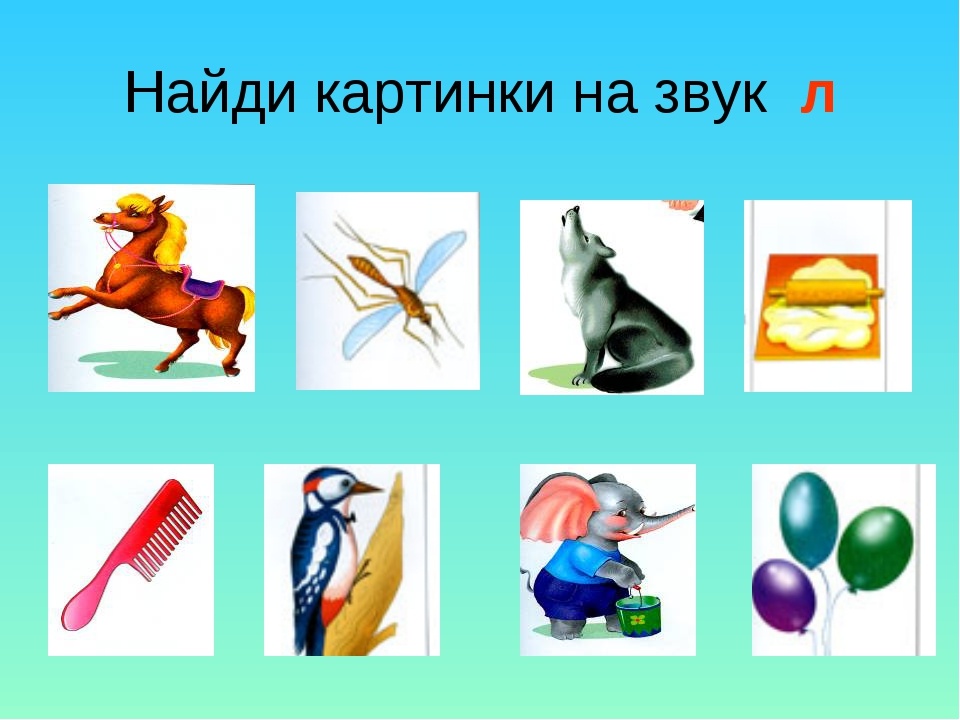 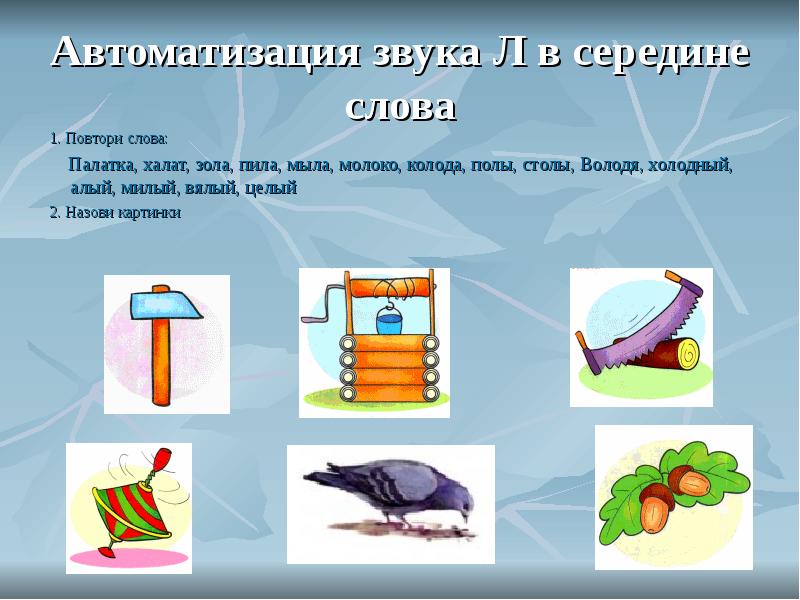 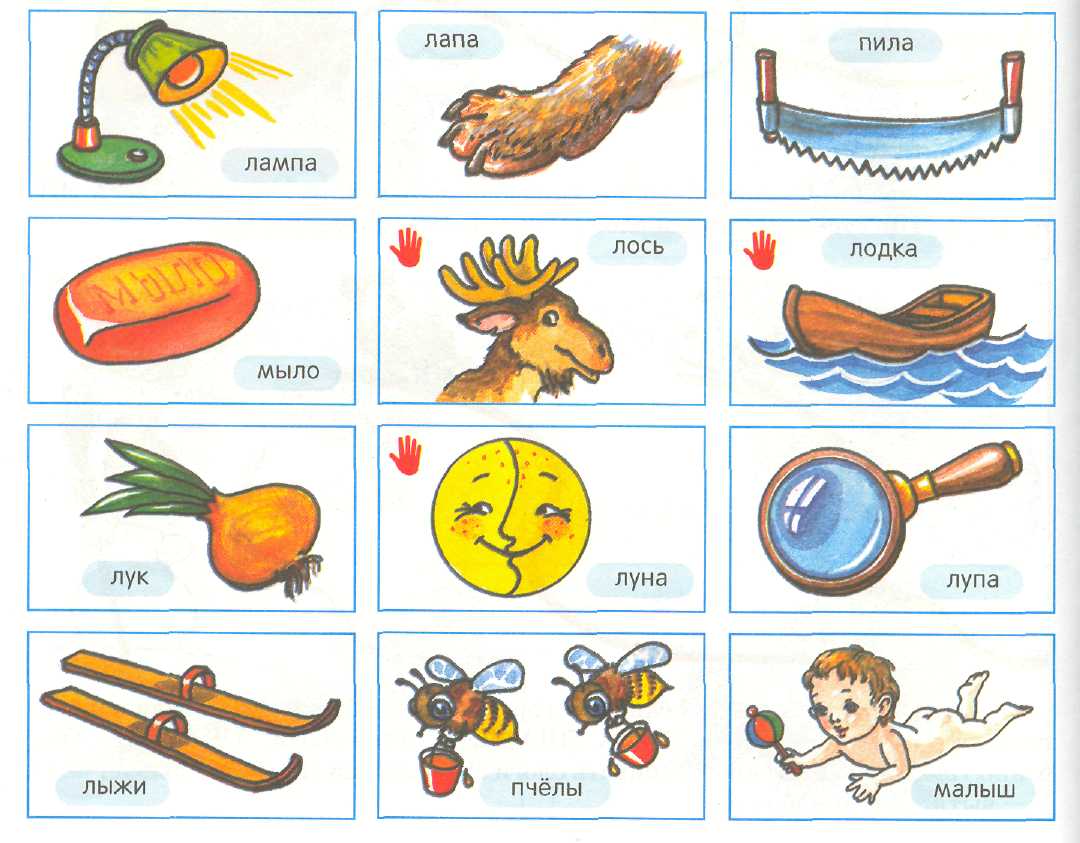 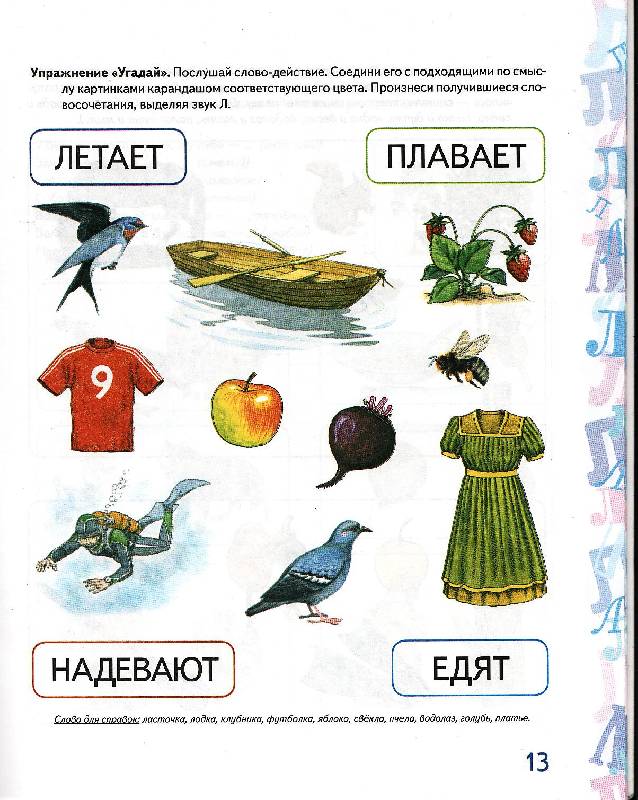 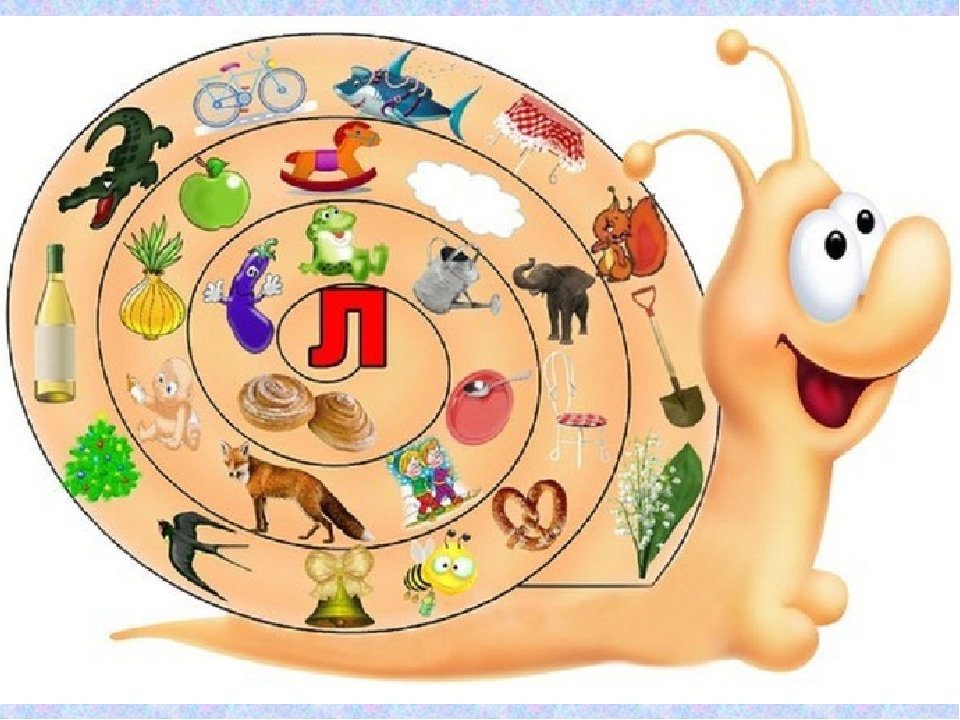 Составь последовательность картинок со звуком Л
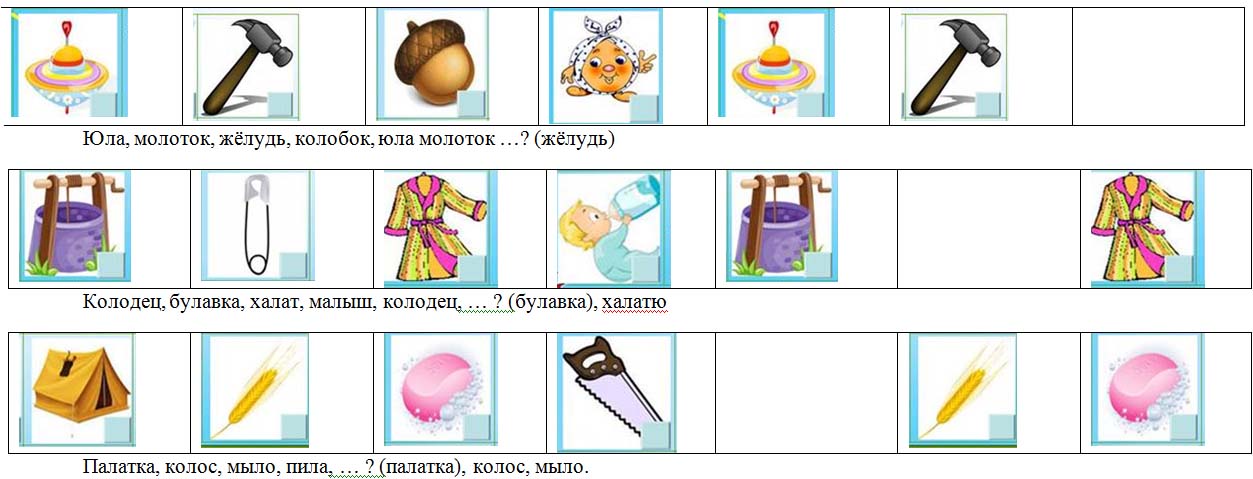 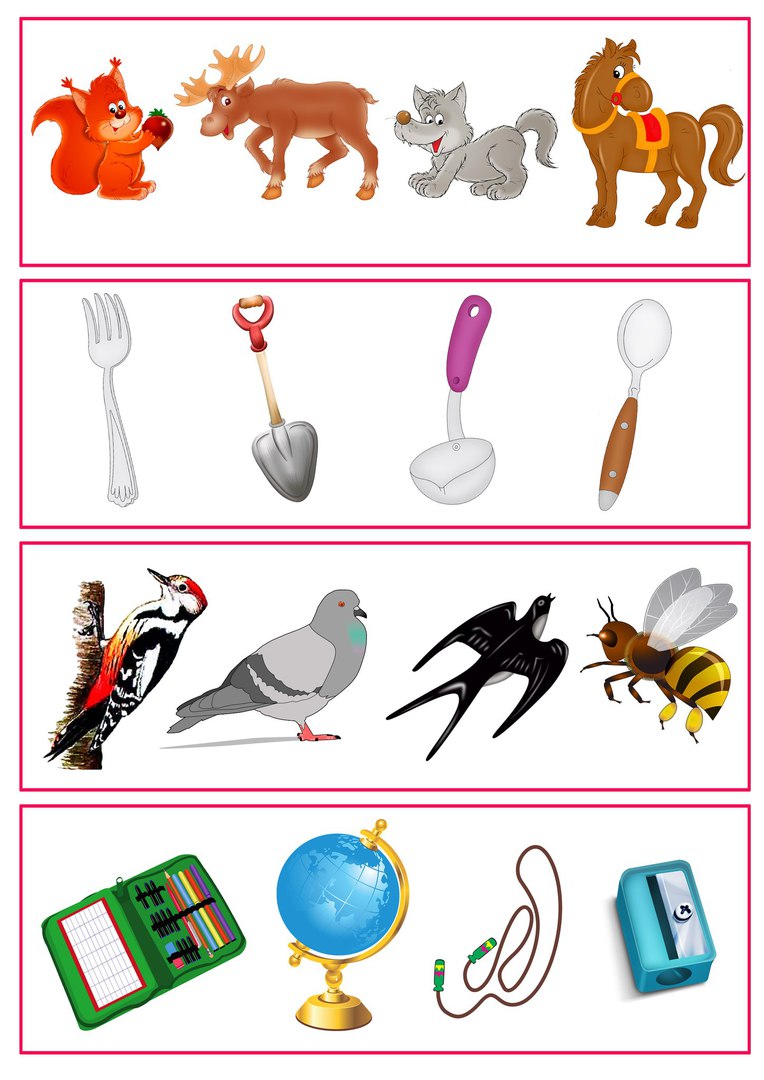 4 лишний ?
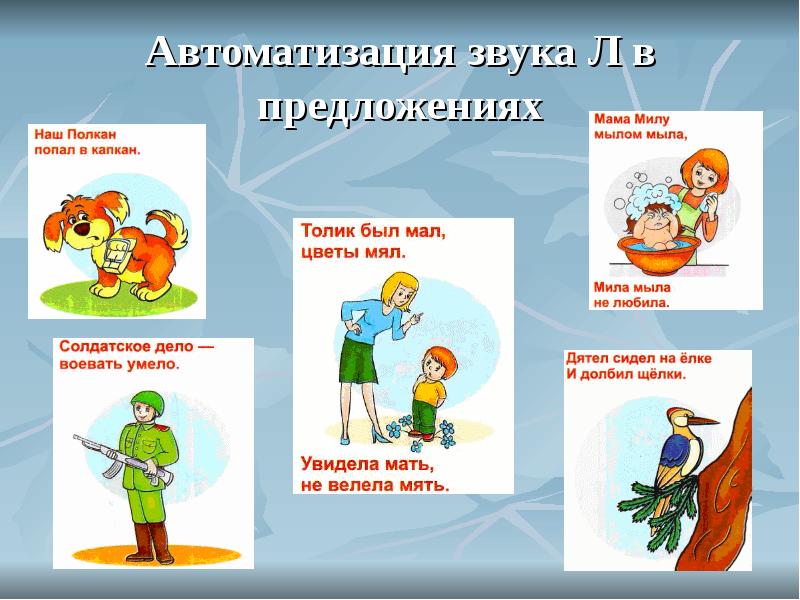 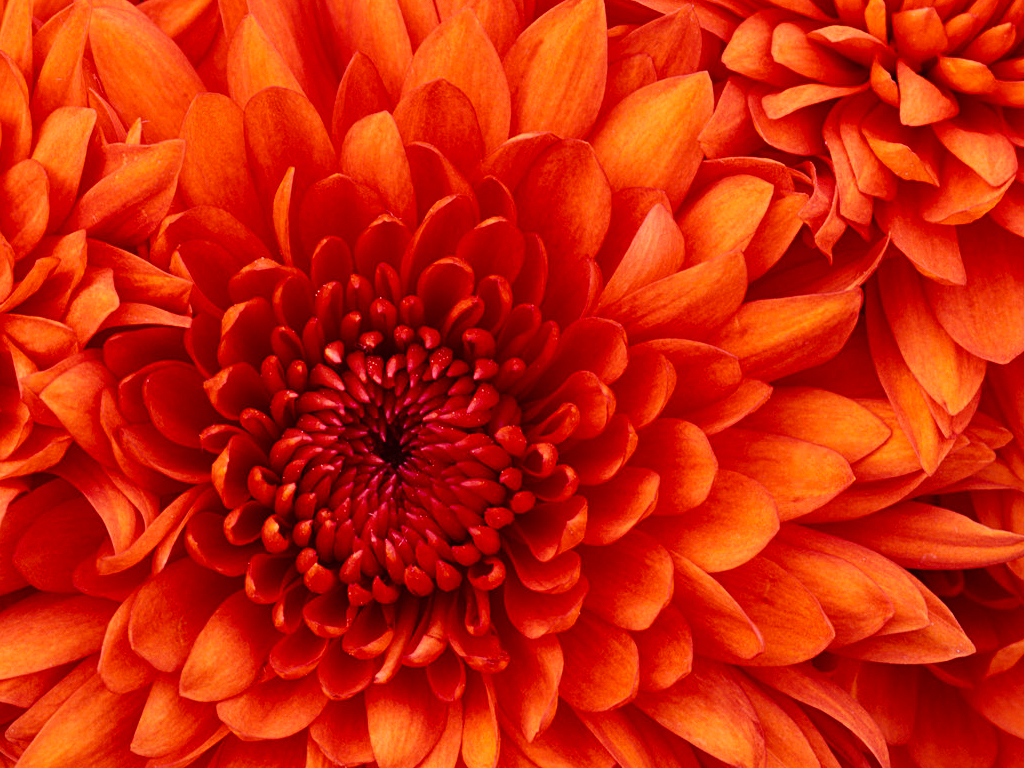 Успехов в автоматизации!
Звука л